VOLCANO ART PRIZE 2017Awards Ceremony – Winners
Entries Highly Commended by the Judge
Artists: Elizabeth O’Brien (text, film & voice), Ian Smith (soundtrack), Poornima Murthy (editor)	Title: 1.2 million
Lead-safety Message: The LEAD Group's target for 2018 is that 1.2 million people ask their doctor for a blood lead test and start to reduce their body burden of lead.
http://volcanoartprize.com/portfolio-item/1.2-million/
https://www.youtube.com/watch?v=SgtTm1p-JDc
Artist: Claire O' Brien Title: LUCY GOOSEYLead Safety Message: DON'T BE A GOOSE AND LET LEAD LOOSE.
Artists: Olivia York (plate artwork) and Elizabeth O’Brien (photo) Title: Lemon or lime zest - a grate addition to any plate! Lead-safety Message: Adding fresh citrus zest to hot meals and salads is a Mediterranean tradition which turns out to be a great way to detox lead from the body.
Winners of Pictureproducts mugs
Artist: Sophie Kilburn	Title: Look Closely	Age: 9 years
Lead-Safety Message: Kids take in 70% lead and adults take in 20%.
Artist: Grace King Matchett 	Title: Pb-free person	Age: 9 yearsLead-Safety Message: Keep People Pb Free.
Artist: Harrison Desmond		Title: Poisoned PondLead-safety Message: This beautiful water in a volcanic crater in Iceland is likely full of lead and other heavy metals which reign down when volcanoes erupt.
Artist: Emily Carpenter	Title: TrappedLead-safety Message: This water geyser exploding in Iceland fills the air with mineral-laden water, hopefully not too.
Artist: Cherry Qin 	Title: Kid eating apples	Age: 12 yearsLead-Safety Message: A healthy apple a day keeps the lead away as it contains lots of pectin.
Artist: June He 	Title: Couple in love	Age: 12 yearsLead-Safety Message: To live a long life with your loved one, be lead free
Artist: Mark Ju	Title: Fast Food	Age: 11 yearsLead-Safety Message: Watch out what you consume. Aim at lead free, healthy diet.
Artist: Li-Ke Shi	Title: Boat in a lake	Age: 10 yearsLead-Safety Message: Try not to add lead to water while fishing
Artist: Alice Ju	Title: Red eyed tree frogLead-Safety Message: Lead affects even the smallest of creatures.
Artist: Dylan Andrew Hsieh         Title: Keep our world safe 	Age: 4 yearsLead-Safety Message: Please keep our world safe and lead-free.
Artist: Kayson Parker 	Title: Yoda Wisdom	Age: 9 yearsLead-Safety Message: Lead, bad it is!
Artist: Tamara Rubin 	Title: Testing Fidget Spinners For LeadLead Safety Message: No level of lead is safe in a child's toy.https://vimeo.com/225702053http://volcanoartprize.com/portfolio-item/testing-fidget-spinners-for-lead/
Artist: Violet Winters 	Title: Cycle of LifeLead Safety Message: Our children deserve  a clean world.
Artist: Ritishaa Sreedhar	Title: Outback	Age: 11 yearsLead Safety Message: Keep the outback lead free by not using leaded gun shot.
Artist: Ankit Patel	Title: Love is in the lead safe worldLead Safety Message: Love is in the lead safe world.
Artist: Cecile Chen	Title: Cookie	Age: 10 yearsLead Safety Message: Lead is the sweetest of poisons like Cookies
Artist: Sophea Wang	Title: Uluru	Age: 6 yearsLead Safety Message: Visit the heart of Australia but without poisoning it with lead.
Artist: Scarlett Tran     Title: Lead free Landscape	Age: 9 yearsLead Safety Message: We must save our landscapes from lead poisoning.
Artist: Brandon Banh    Title: Aquatic Life	Age: 10 yearsLead Safety Message: Lead contamination can harm aquatic life. We must protect the aquatic species.
Artist: Avi Rubin      Title: Educate Your Kids About Lead      Age: 12 years.Lead Safety Message: Educate your kids about lead (Pb), don't hide it from them.
Artist: Kai D W Kehoe    Toxic Pots and Pans, Utensils and Windows    Age: 6.5 yearsLead Safety Message: For a better idea of lead sources, test home items with an XRF.
Artist: A.J. Rubin		Title: Unless	 Age: 14 yearsLead Safety Message: Unless someone like you cares a whole awful lot, nothing is going to get better, it's not." - Dr. Seuss
Artist: Demonstration and Video editing -Malveek Kaur Dhaliwal, Recording - Poornima Murthy Title: The LEAD Group Kit's Dust Wipe in action! Lead Safety Message: The LEAD Group Report will tell me if my floor is safe from lead for children and pets.http://volcanoartprize.com/portfolio-item/the-lead-group-kits-dust-wipe-in-action/https://www.youtube.com/watch?v=poJQFjrJpKQ
Artist: Kim Cole, Korey Nicolas  Title: Massachusetts Legislature Bill SD.751Lead safety Message: An Act creating a special commission to study the prevalence and prevention of child lead poisoning
Photographer: Peter Kozaitis Title: Elizabeth O'Brien at work in The LEAD Group's officeLead-safety Message: Use a LEAD Group Water Kit to test for lead in water before you drink rainwater or water from new taps or new plumbing or your new home.
Artist / Photographer: Isla MacGregor Title: Peeling lead paint polluting patios and potato patchesLead-safety Message: Use a LEAD Group Kit to test for lead in peeling paint, dust, water and soil before you plant your potatoes or let your children play on the patio.
Artist / Photographer: Geoff Walker Title: Lead Soldered Yorkshire FittingsLead-safety Message: Lemon Tree Passage Plumber Geoff Davey inspecting lead soldered ‘Yorkshire’ fittings at the local library March 2017.
Judge-Awarded cash prize winner of VAP 2017
Artists: Faris Sheridan, Hesaan Sheridan (Film-makers)
Title: Lead in paint and varnish. The hidden dangers. 
Lead-Safety Message: Before the dangers of lead were known, it was a common ingredient in house paint and varnish, where it acted as a pigment and increased durability and a drying agent. Millions of homes, schools and businesses still have lead based paint on their walls, both inside and out. If the paint is in good condition and has been painted over, it usually doesn’t pose a problem. But if the paint is peeling or has been disturbed by scraping, sanding, or burning, it can pose significant health risks to people and pets, especially young children.
http://volcanoartprize.com/portfolio-item/lead-group-video/
https://www.youtube.com/watch?v=z3Zk0JepSNg&feature=youtu.be
People’s Choice cash prize winner of VAP 2017
Artist: Poornima Murthy
Title: Champagne Beach, Vanuatu
Lead-safety Message: To preserve nature's pristine beaches and the colourful fishes, don't discard leaded items into the ocean. Being lead free adds years to one's life.
The Judge, WAYNE ASKEW
Thank you for making such a thoughtful selection of winners from all our wonderful entries and their lead safety messages.  And thank you for dedicating your life to raising awareness of the truth about lead.
ACKNOWLEDGEMENT
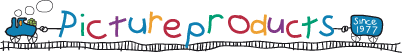 Thanks to our wonderful sponsor Toby Griffin of Pictureproducts who provided the 30 mug prizes.
Thanks to Pia Brabek of Summer Hill Toastmasters for her professional MCing of the awards ceremony.
From the Volcano Art Prize 2017 graphics and events team:
Elizabeth O’Brien
Rekha Vasudev
Poornima Murthy
Malveek Dhaliwal